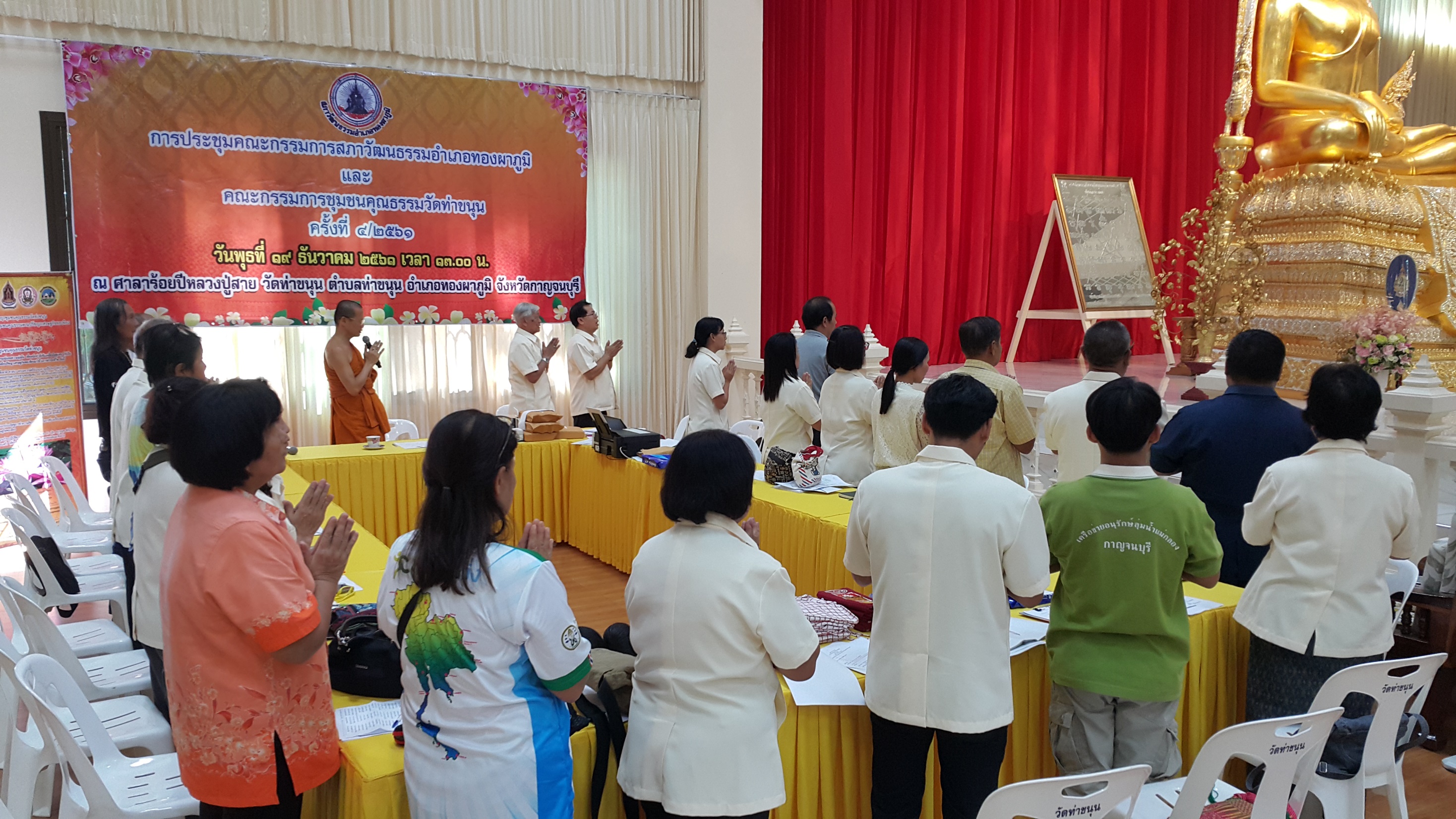 งานประชุมคณะกรรมการชุมชนคุณธรรม
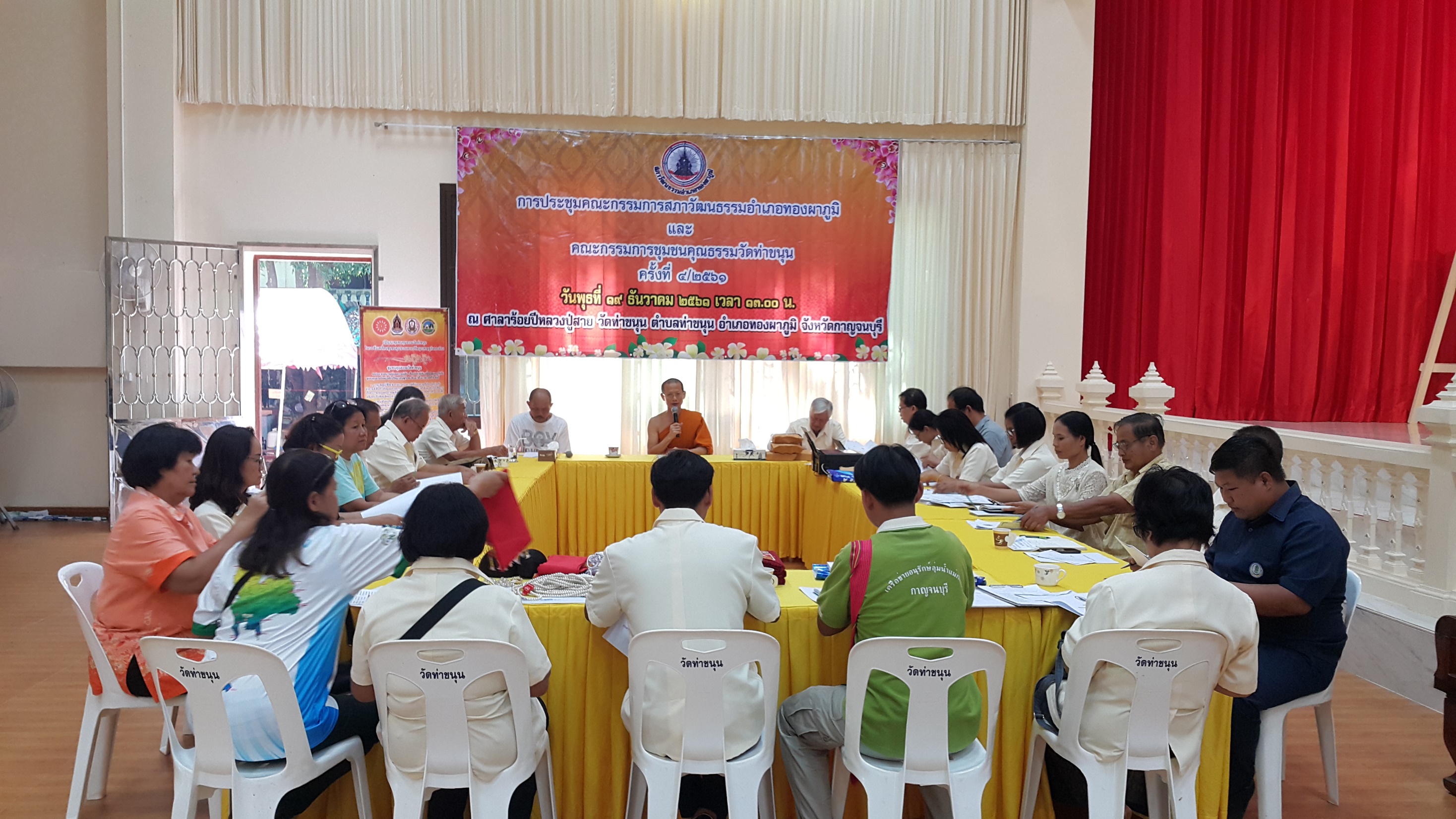 งานประชุมคณะกรรมการชุมชนคุณธรรม
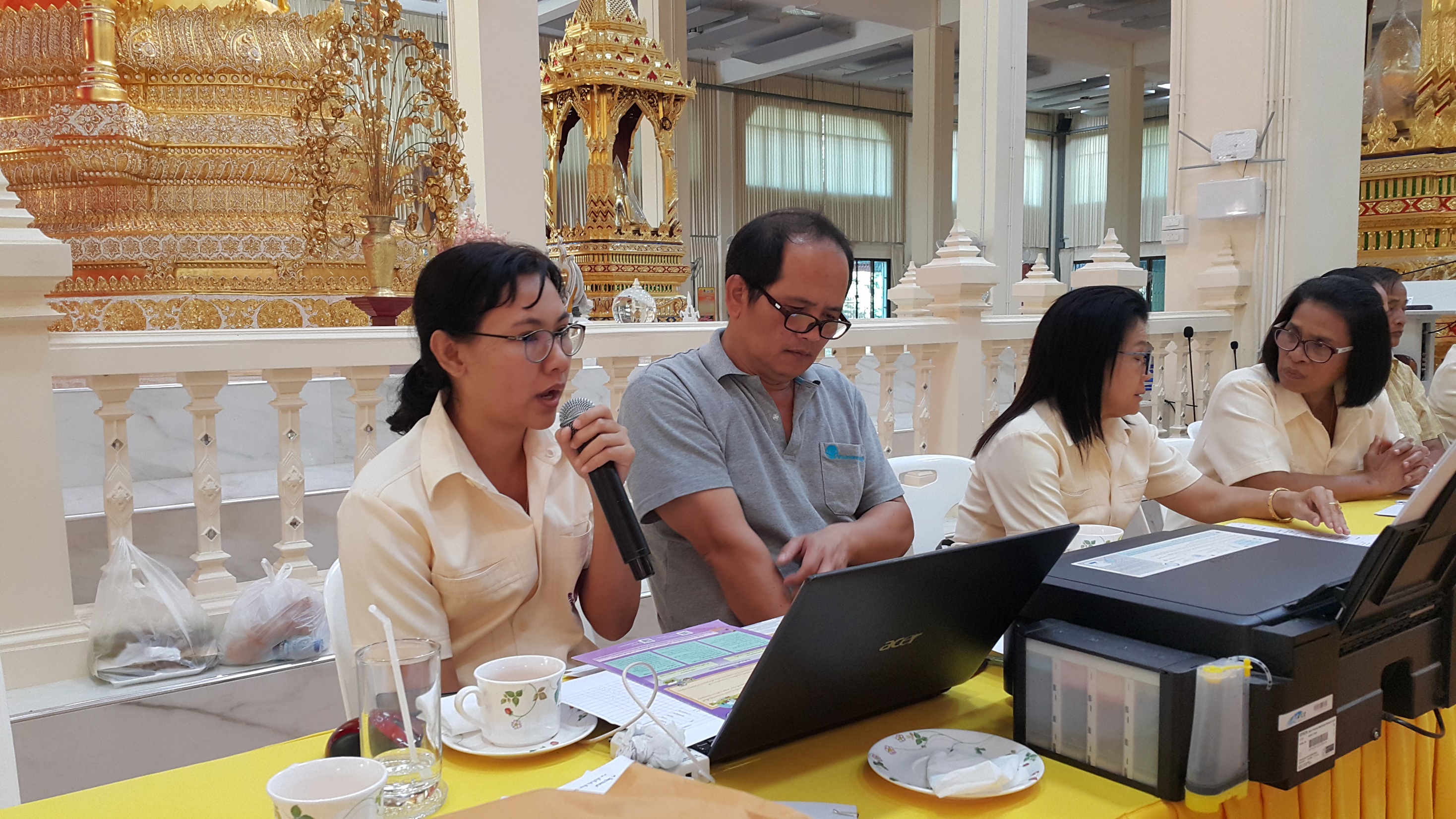 งานประชุมคณะกรรมการชุมชนคุณธรรม
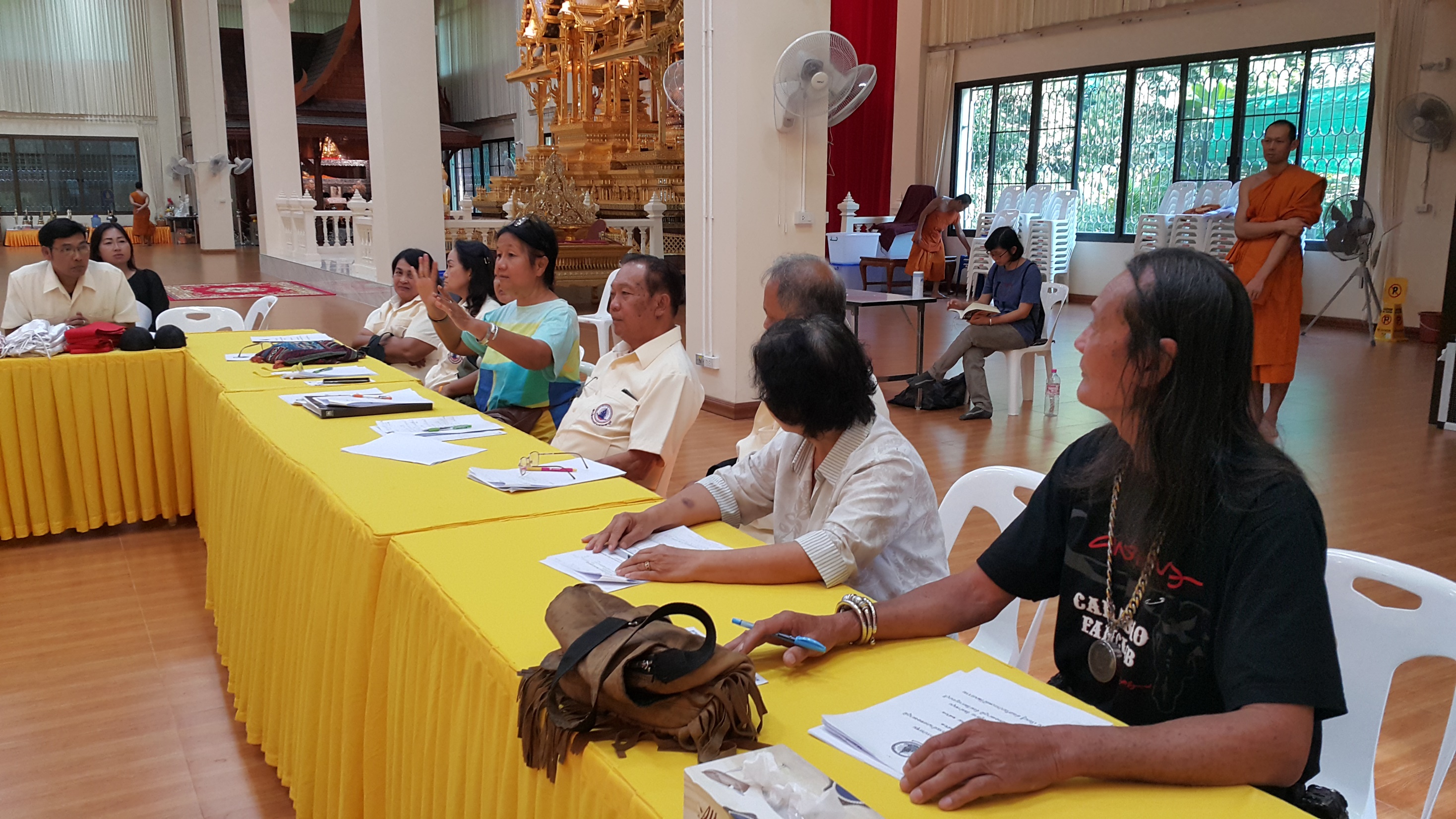 งานประชุมคณะกรรมการชุมชนคุณธรรม
งานประชุมคณะกรรมการชุมชนคุณธรรม 
วาระพิเศษ ๑/๒๕๖๒
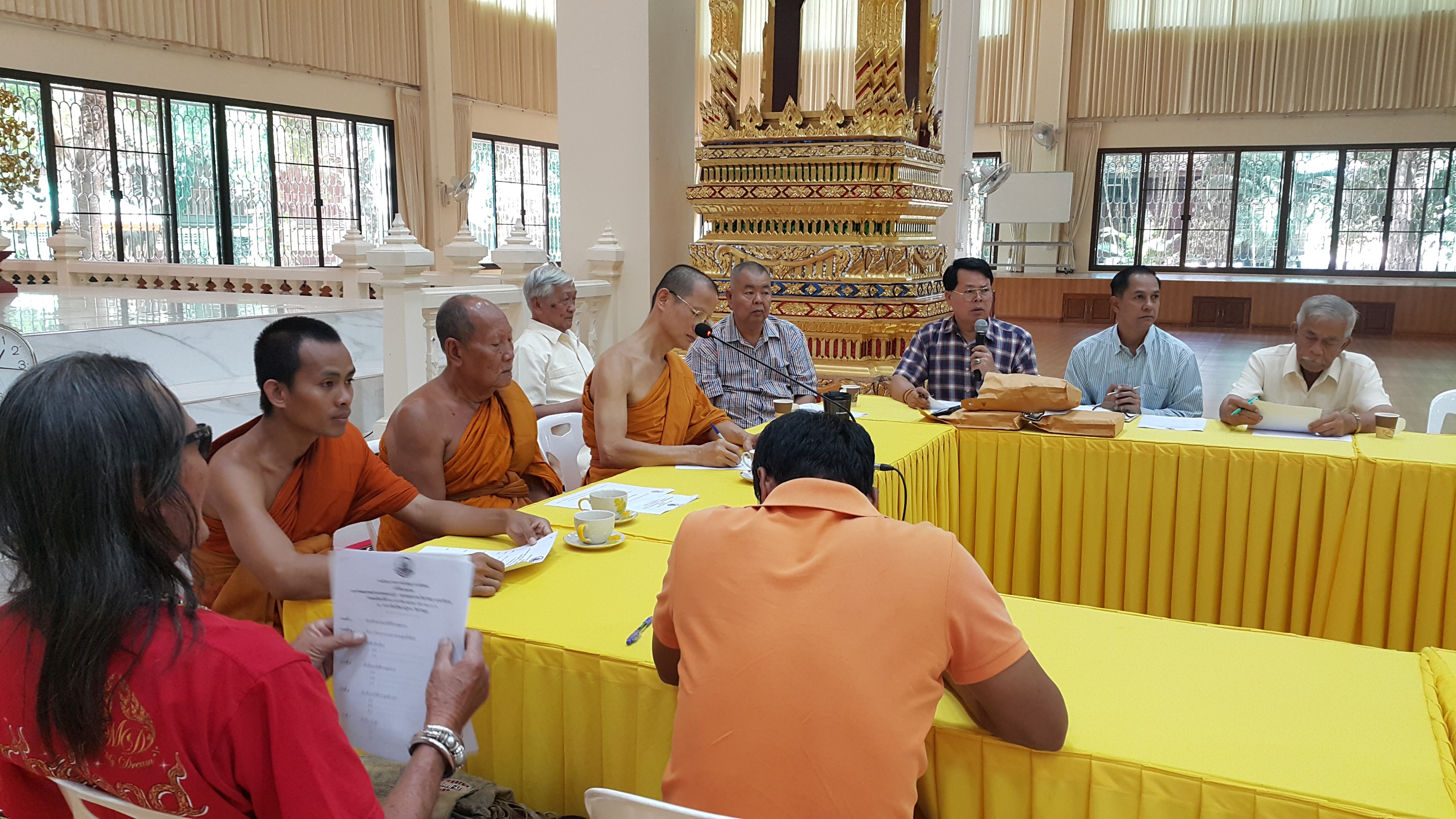 งานประชุมคณะกรรมการชุมชนคุณธรรม 
วาระพิเศษ ๑/๒๕๖๒
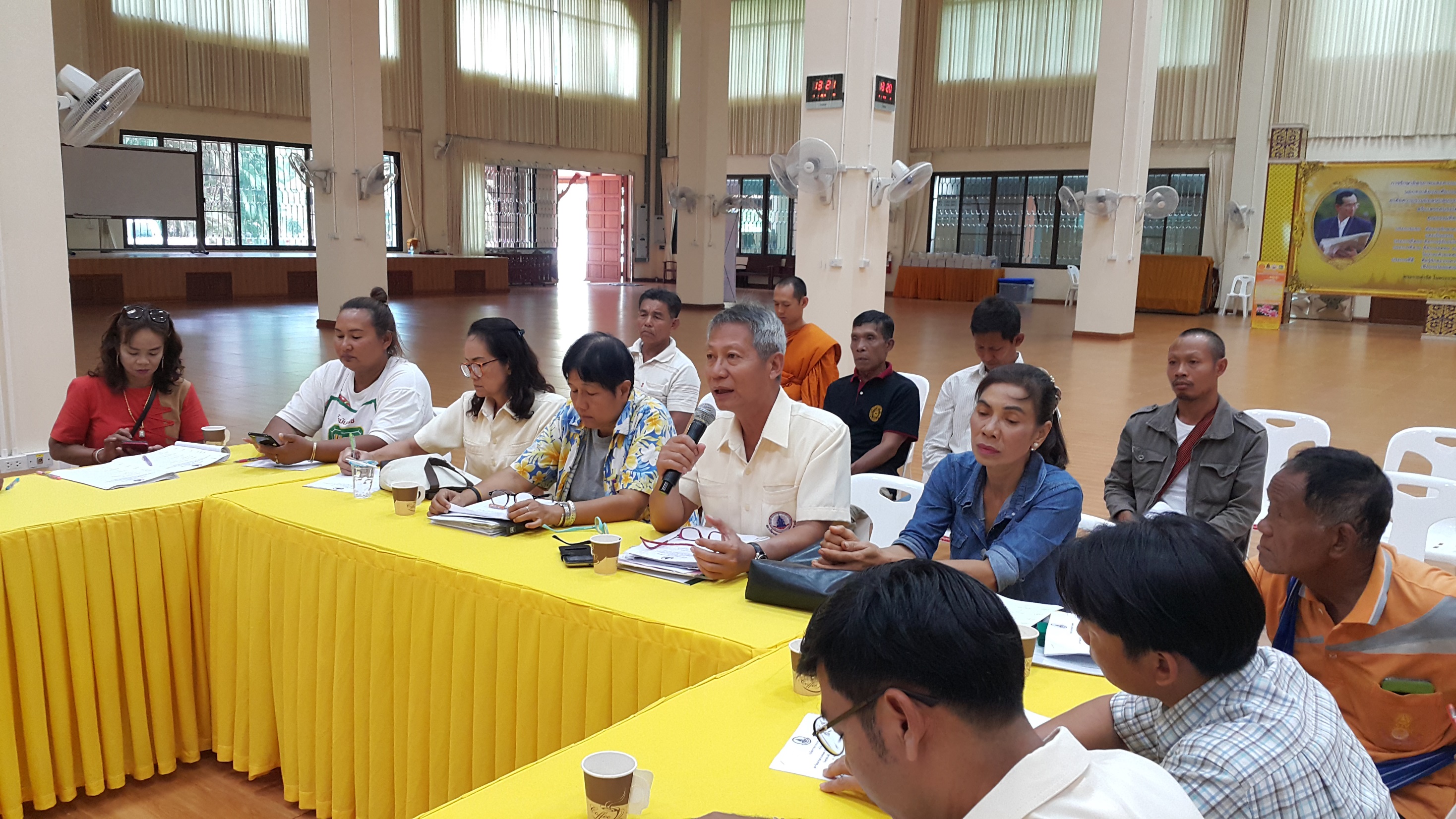 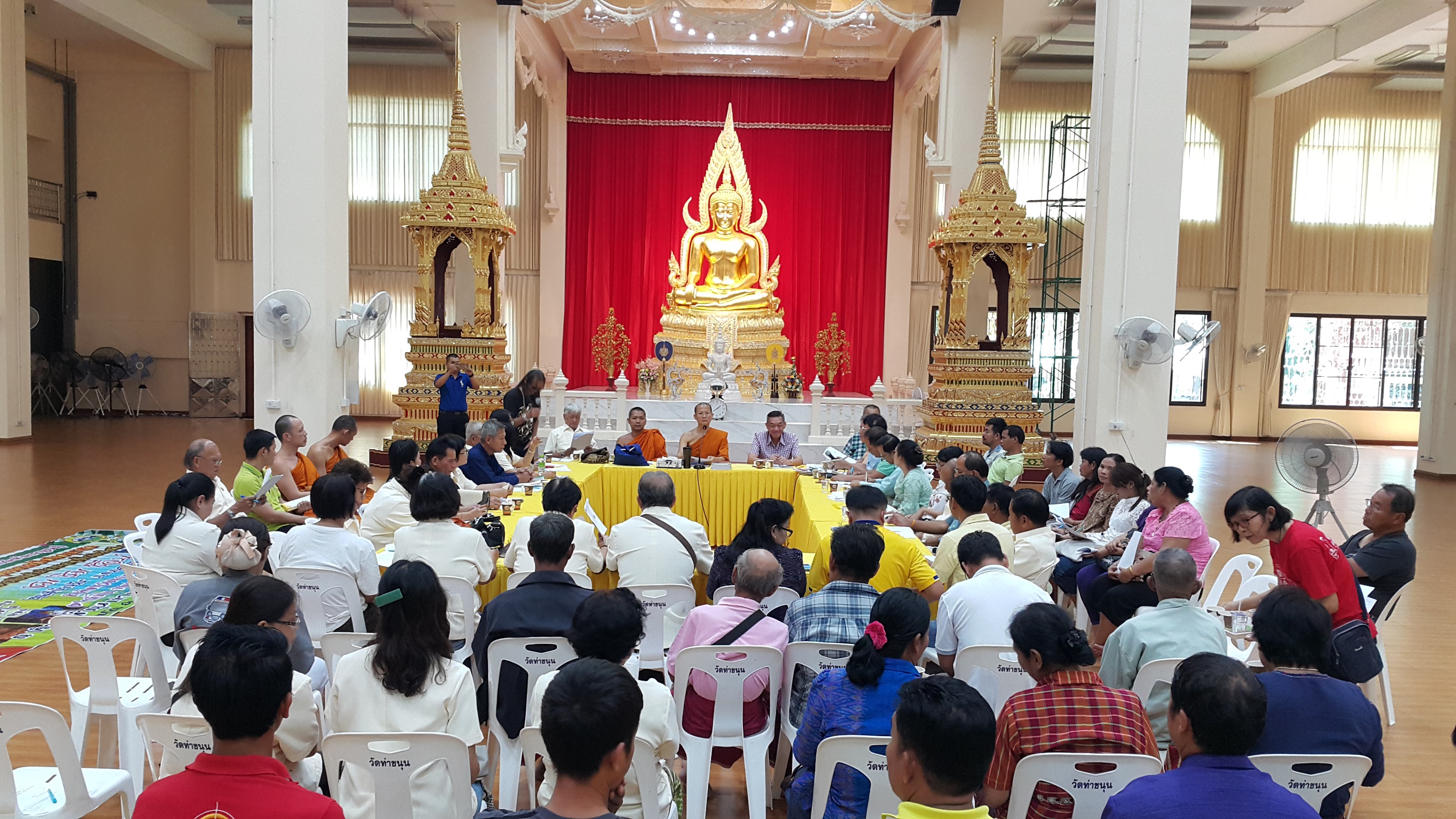 งานประชุมคณะกรรมการชุมชนคุณธรรม 
วาระพิเศษ ๒/๒๕๖๒
งานประชุมคณะกรรมการชุมชนคุณธรรม 
วาระพิเศษ ๒/๒๕๖๒
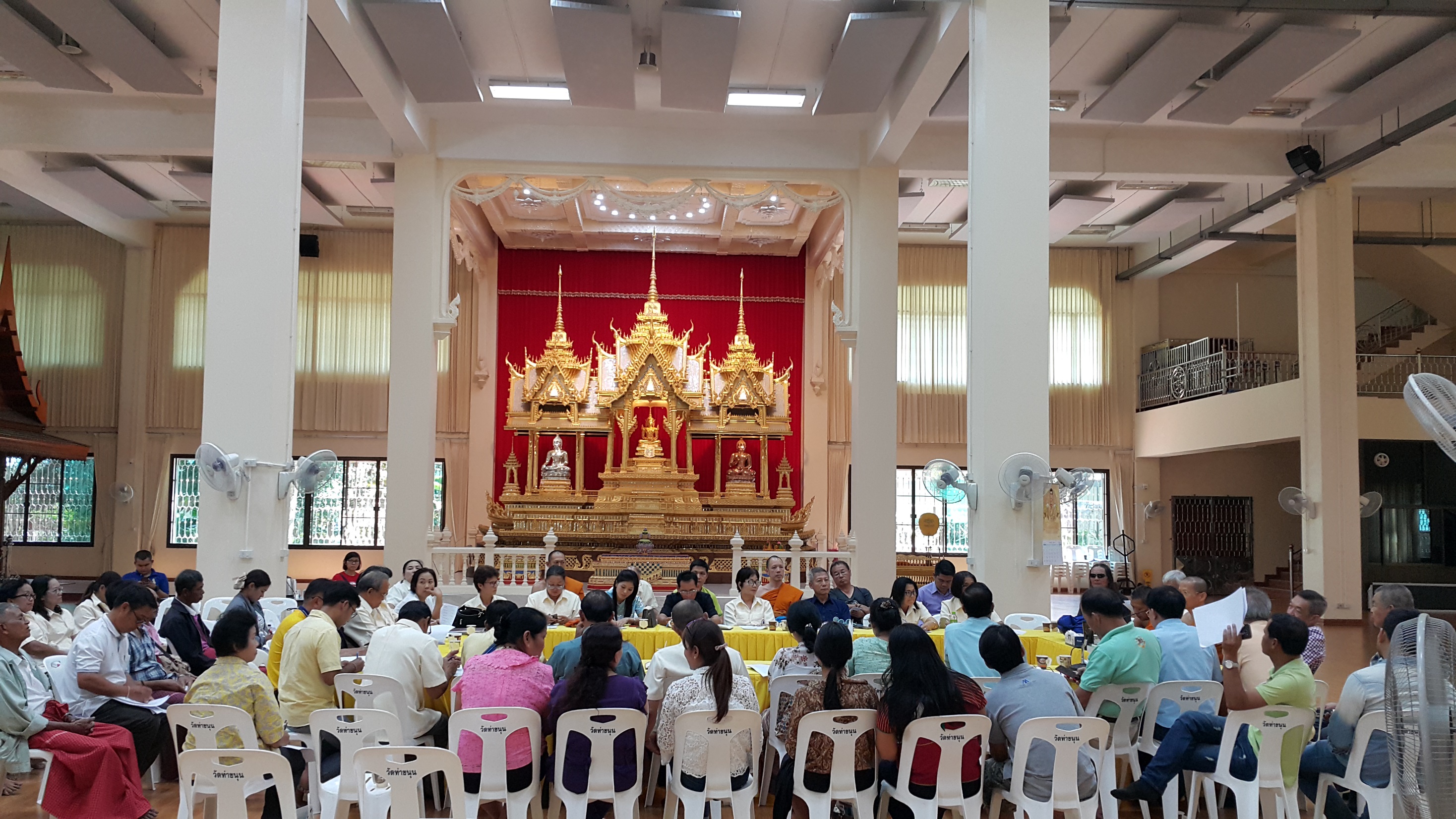 งานประชุมคณะกรรมการชุมชนคุณธรรม 
ครั้งที่ ๒/๒๕๖๒
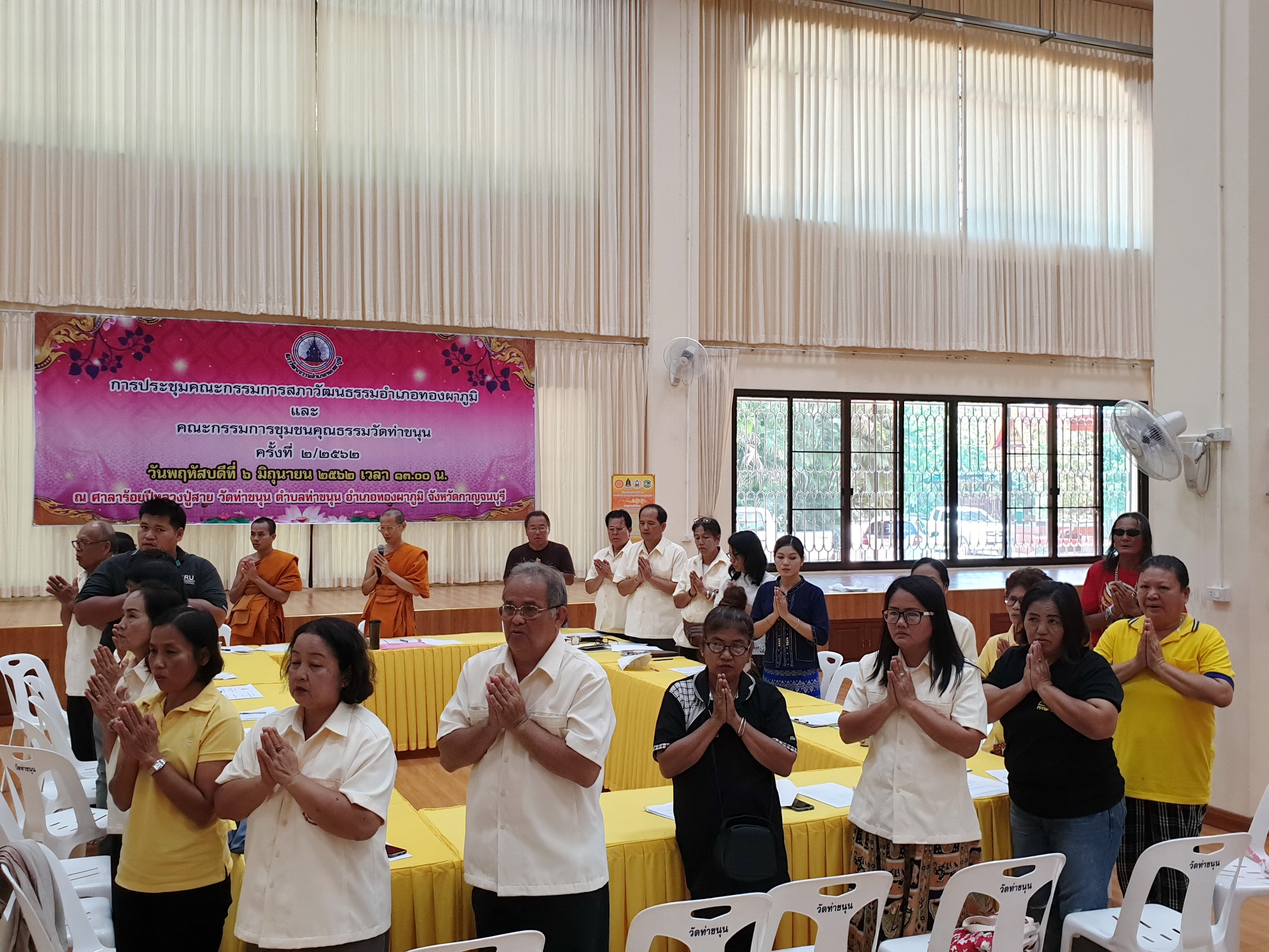 งานประชุมคณะกรรมการชุมชนคุณธรรม 
ครั้งที่ ๒/๒๕๖๒
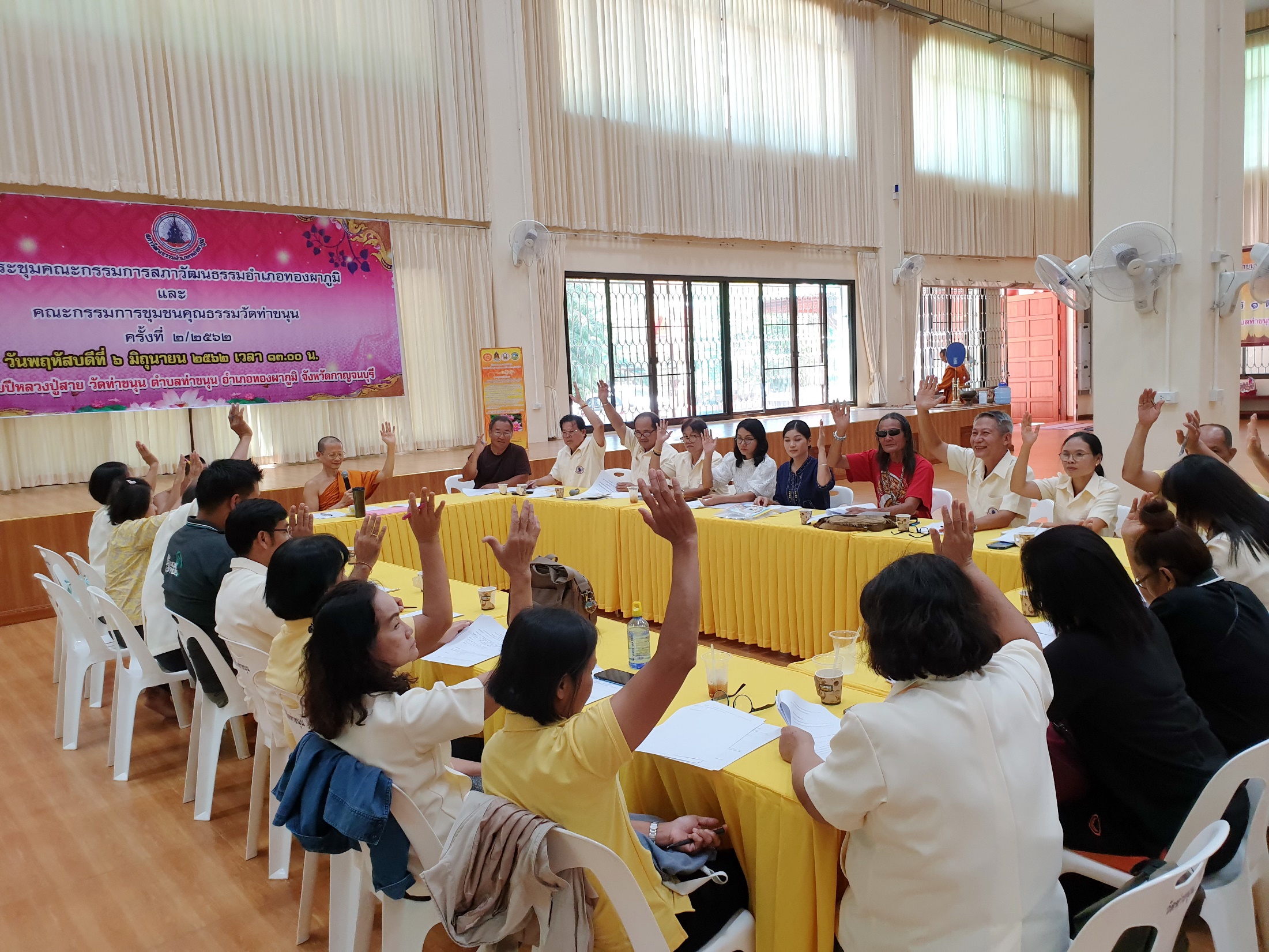 งานประชุมคณะกรรมการชุมชนคุณธรรม 
ครั้งที่ ๒/๒๕๖๒
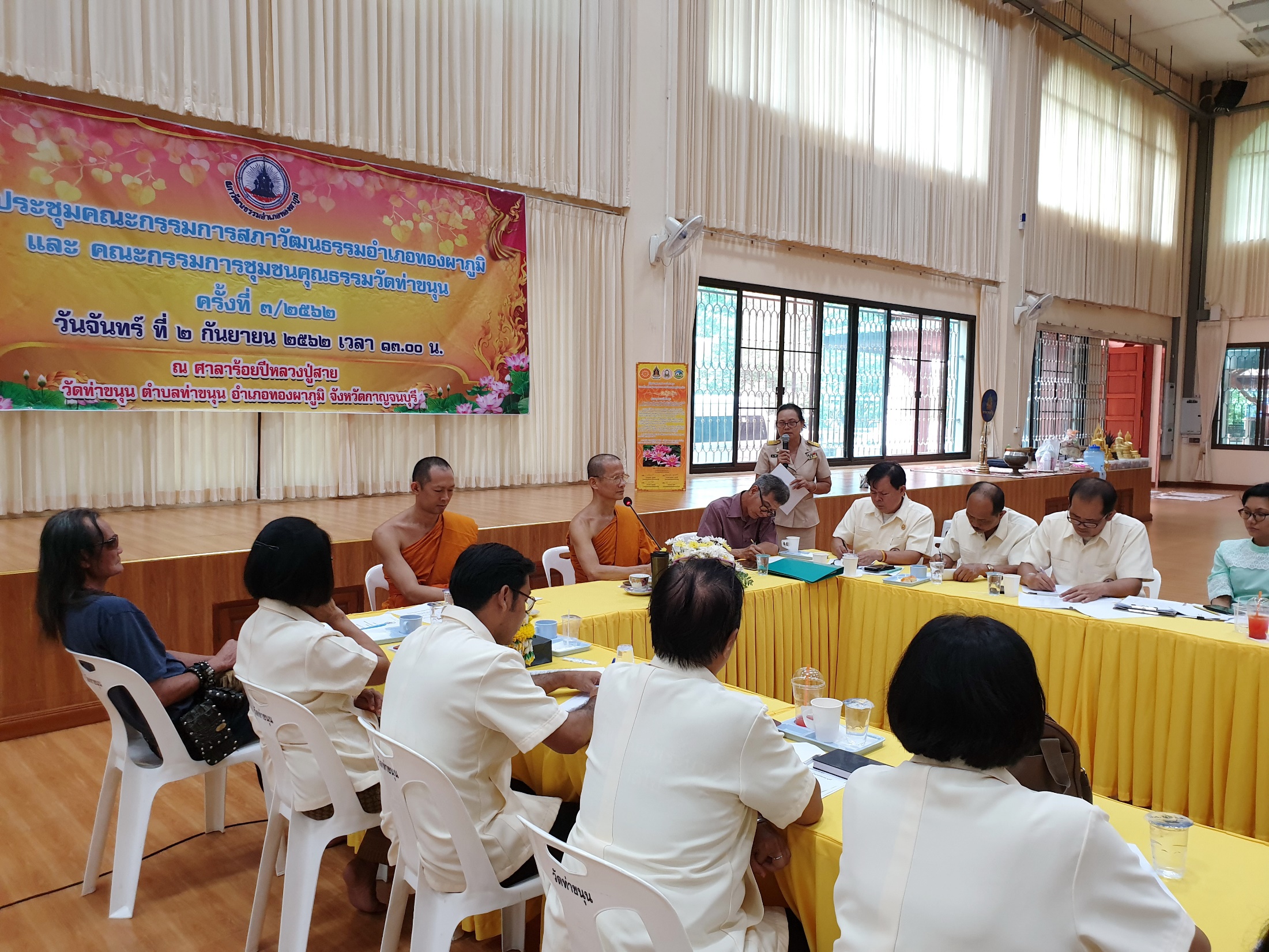 งานประชุมคณะกรรมการชุมชนคุณธรรม 
ครั้งที่ ๒/๒๕๖๒
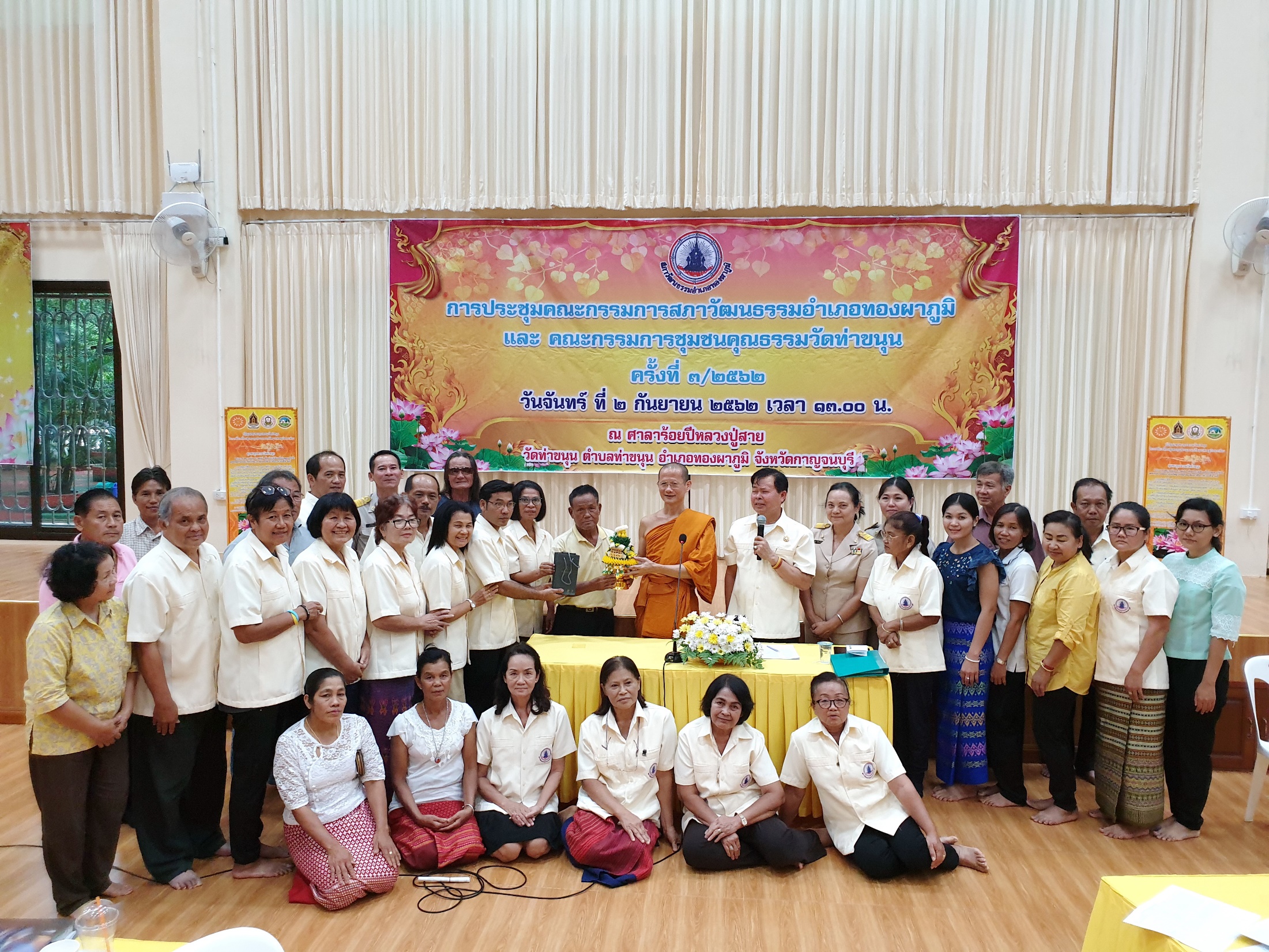